Pravdepodobnostné prístupy pre analýzu vykonávanej úlohy na základe pohybu očí
Andrej Vítek
Vedúci : Jozef Tvarožek
O čom
Zameranie na doménu čítania štrukturovaného textu (zdrojový kód)
Pravdepodobnostné modely a ich zhlukovanie na vytvorenie čŕt o dynamike pohľadu
Použitie vytvorených čŕt v štandardnom algoritme na riešenie zvolenej úlohy (úloha závislá od dát)
Získané dáta
2 datasety

1. dáta – Experiment z procedurálneho programovania
Pohľad pri riešení náročnejších algoritmov
2. dáta – Dopĺňačky z procedurálneho programovania
Nie je pohľad, ale postupnosť pridávania kódov do kolóniek a ich kompilácie

Aktuálne zvolená úloha – pochopenie zdrojového kódu (správny výpis / úspešné odovzdanie)
Pravdepodobnostné modely
Modelujú pohľad ako náhodnú premennú
Viacero druhov
Gaussove modely
Markove modely

Sústredenie najmä na Skrytý Markovov Model
Navrhnutá metóda
Klasifikácia nových HMM do zhlukov
Trénovanie HMM
Zhlukovanie HMM
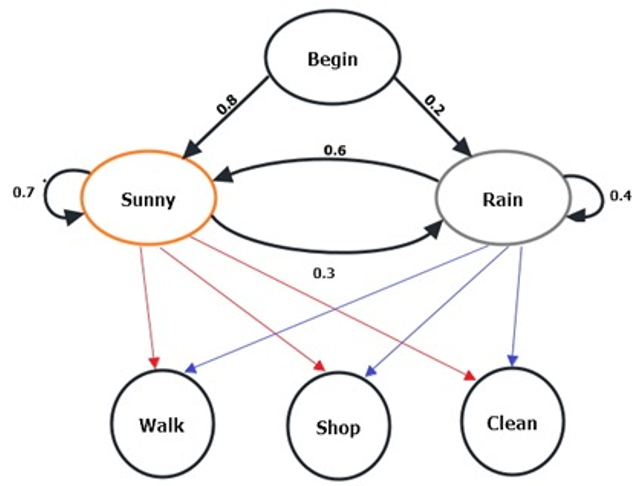 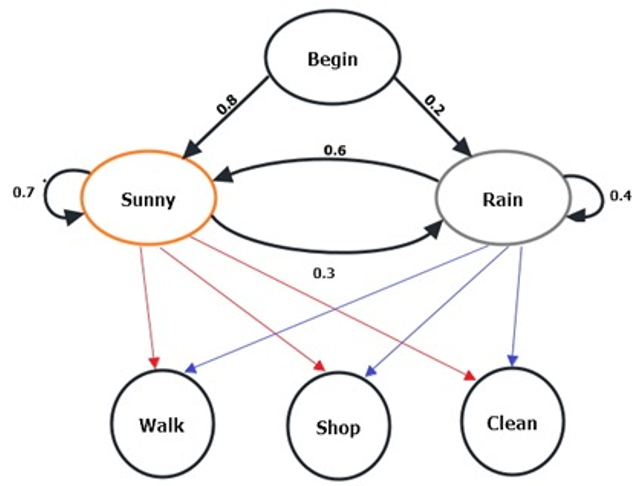 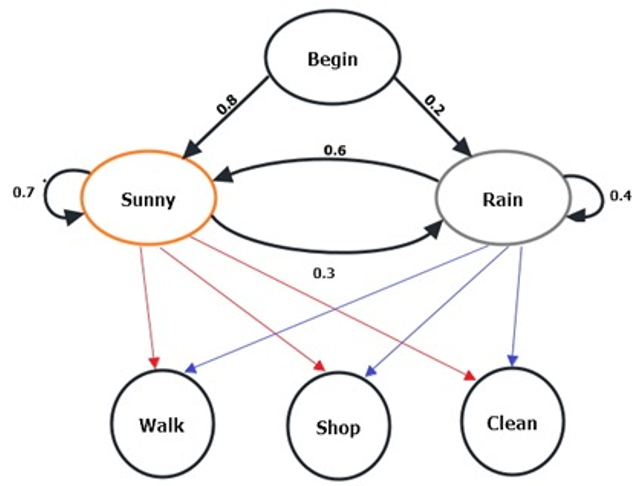 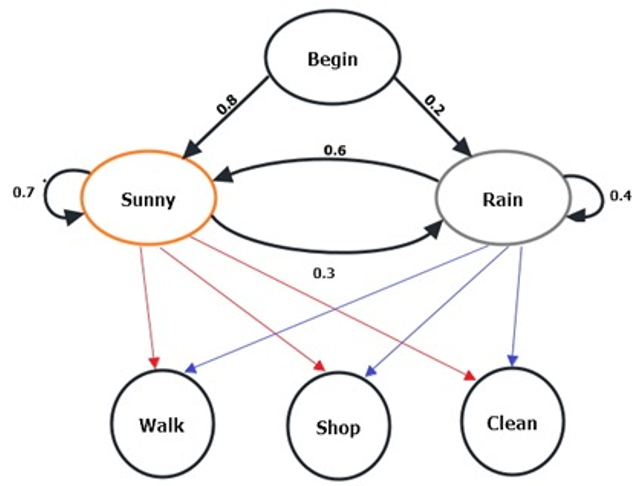 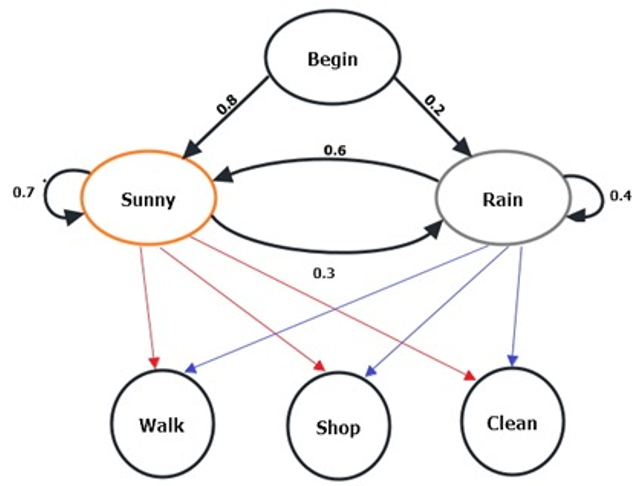 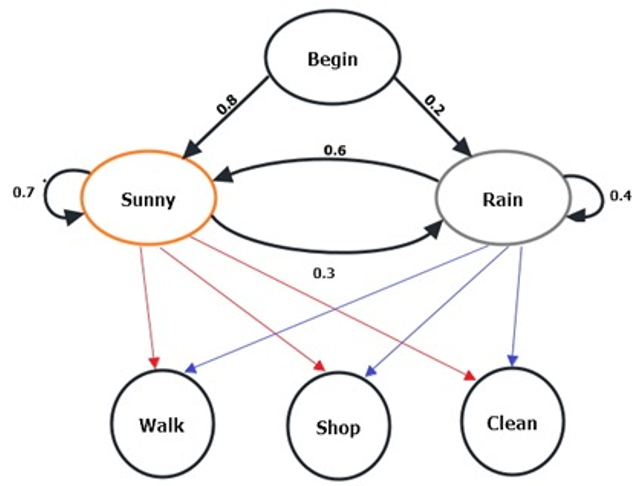 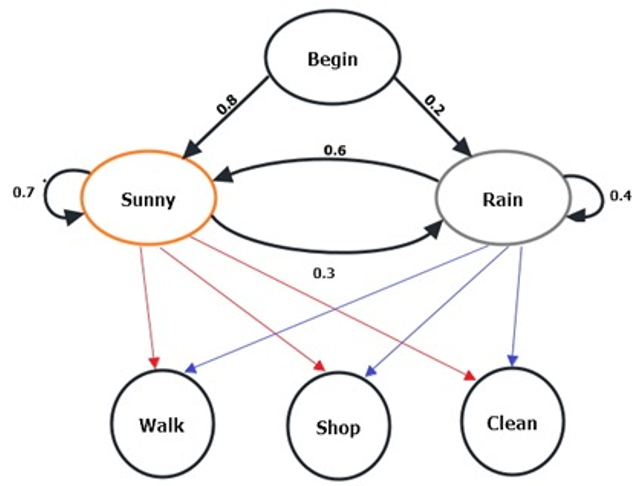 HMM – Skrytý Markovov Model
Skrytý Markovov model (HMM)
Obsahuje skryté a pozorovateľné stavy

Pozorovateľné stavy = naše dáta
Môžu byť pozície fixácií, dĺžky sakád
Skryté stavy = vlastnosti našich dát v čase
Toto sa naučí model
Skrytý Markovov model (HMM)
Parametre:
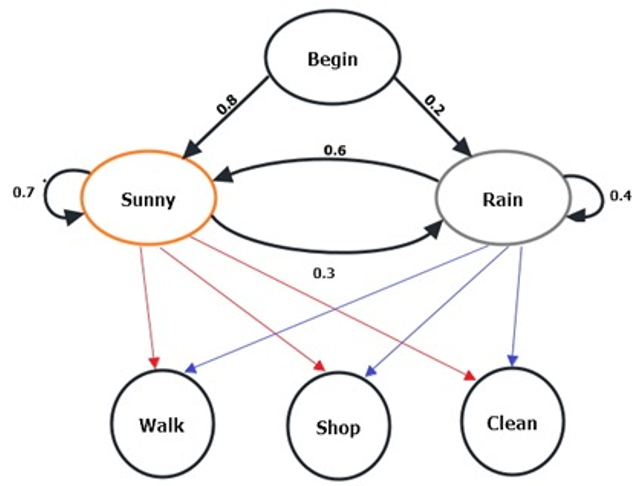 Pravdepodobnosť začatia v skrytom stave (Priors) - vektor
Matica prechodov skrytých stavov  
(Transition matrix) - matica
Pravdepodobnosť nastatia pozorovateľného stavu (Emissions) – matica / distribúcia
Pravdepodobnosť skončenia v skrytom stave (Posteriors) – funkcia / vektor
Skrytý Markov model (HMM)
Ešte príklad
Coutrot, A., Hsiao, J. H., & Chan, A. B. (2017). Scanpath modeling and classification with hidden Markov models. Behavior Research Methods, 1–18.
Zhlukovanie
Existuje viacero algoritmov na zhlukovanie (VHEM)
Vytvorenie reprezentatívneho Skrytého Markovovho modelu pre každý zhluk
Zhluky vytvorené na základe skupín
Príklad – 3 zhluky pre pochopenie kódu a 3 pre nepochopenie
Klasifikácia
Použitie štandardných algoritmov na klasifikáciu
Parametre pravdepodobnostného modelu použité ako črty
Klasifikácia na základe podobnosti s reprezentatívnymi modelmi v zhlukoch
Má to zmysel
Výsledky pri predikovaní, či konverzačné video obsahuje pôvodnú zvukovú nahrávku
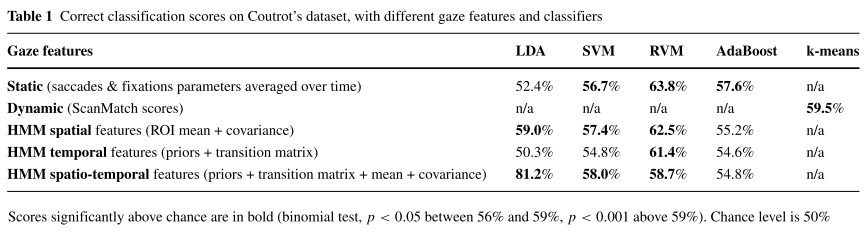 Coutrot, A., Hsiao, J. H., & Chan, A. B. (2017). Scanpath modeling and classification with hidden Markov models. Behavior Research Methods, 1–18.
Diskusia
Aké zaujímavé úlohy by sa dali ešte riešiť? (zatiaľ pochopenie kódu)
Aký štandardný model použiť na klasifikáciu?
Porovnávanie so zhlukmi?